Развитие навыков 
самообслуживания, как средство трудового воспитания у
 детей раннего возраста.
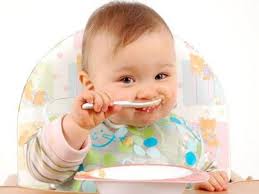 Ранний возраст является сложным для ребёнка и очень насыщенным.
                                                                                                                       
У маленького человечка появляется стремление к самостоятельности. И если его в этот момент не поддержать, не дать или не закрепить определённые навыки самообслуживания, то впоследствии ребёнок не приобретёт такие качества как трудолюбие и аккуратность, бережное отношение к вещам.
Самообслуживание играет определённую роль в развитии ребёнка. Именно с раннего возраста начинают формироваться такие черты характера, как воля, уверенность в себе, желание добиться успеха, стремление к цели, активность и упорство в её достижении. А происходит это именно с привития навыков самообслуживания.
Самообслуживание – это основа освоения ребёнком культурно-гигиенических навыков: навыков приёма пищи, раздевания и одевания, умывания и мытья рук.
Базовые навыки самообслуживания

Навыки опрятности:

1. При небольшой помощи взрослых пользоваться:
− носовым платком;
− полотенцем;
− горшком;
− расчёской;
− салфеткой.

2. Замечать непорядок в одежде, устранять его при небольшой помощи взрослых.
Навыки приёма пищи:
1. Жевать с закрытым ртом.
2. Пользоваться ложкой (умение держать
      ложку, набрать в неё еду, поднести ко рту).
3. Пить из чашки, держа её двумя руками.
4. Брать самостоятельно, откусывать
                                                кусочки хлеба.
Навыки одевания и раздевания:
1. Умение одевать (снимать) различные предметы одежды в определённой последовательности при небольшой помощи взрослых.
2. Застёгивание пуговиц, завязывание поясков, бантов на одежде при небольшой помощи взрослых.
Формирование навыков самообслуживания в ДОУ осуществляется в двух формах:
− индивидуальной  (отрабатываются отдельные
 операции);
− групповой (создаются объективные условия необходимости реализации данного навыка: поведение ребёнка подчиняется общему для всей группы детей правилу; при этом работает механизм подражания).
Методы формирования навыков самообслуживания
Навыки опрятности:
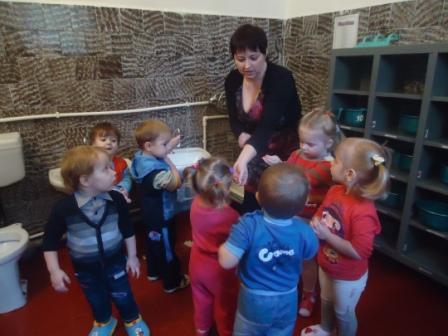 Закатываем рукава,
                                                Открываем кран-вода.
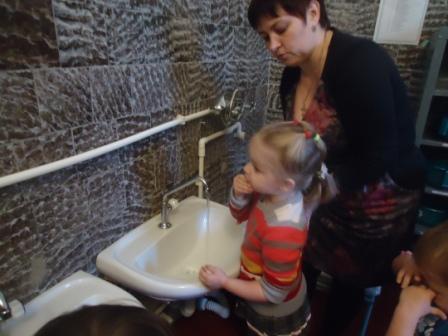 Моем глазки, моем щёчки                                                                      Моем уши и ладошки!
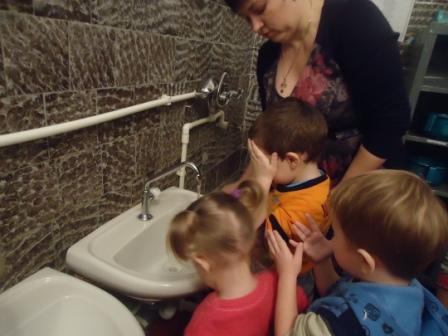 Посмотрите, крошки,                            

                                                                   На свои ладошки.
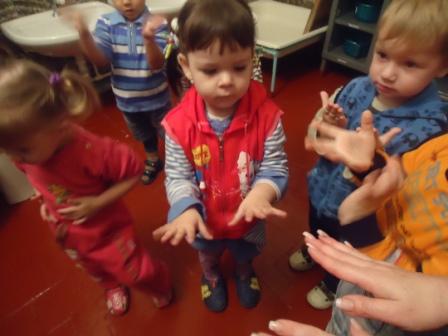 Ах, какие ладошки!

       Чистые ладошки!
Навыки приёма пищи:
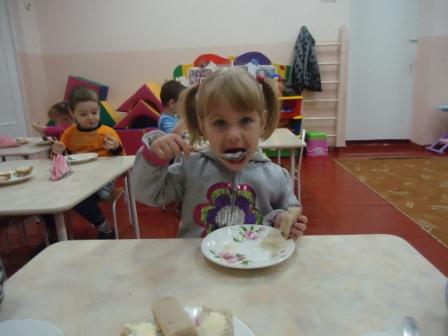 Умница Катенька,
 ешь кашку 
сладеньку,
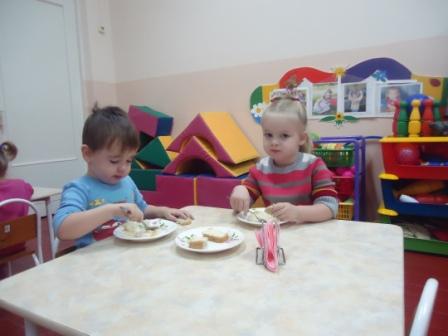 вкусную, пушистую, сладкую, душистую.
Навыки одевания и раздевания:
На мою малышкуНаденем мы штанишки.Повторяй за мной слова: ножка – раз, и ножка – два!
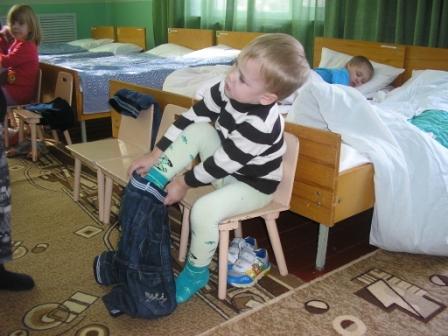 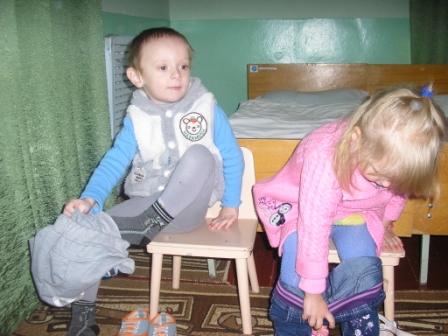 А сейчас пойдем гулять.Будем с детками играть.
Закрепление навыков самообслуживания в игре.
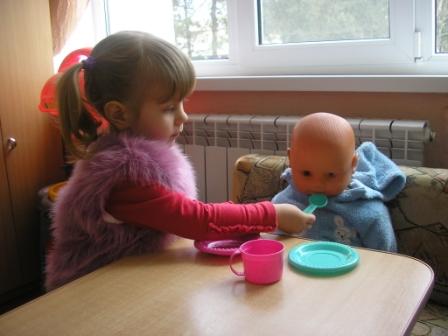 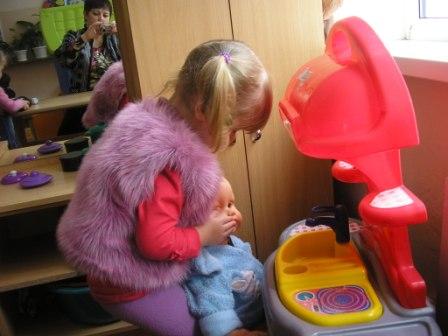 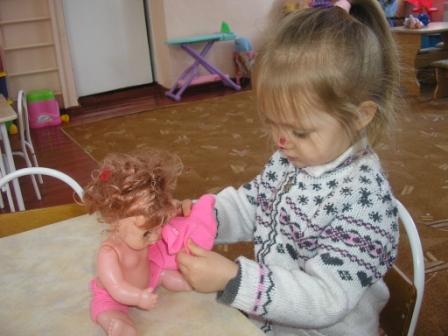 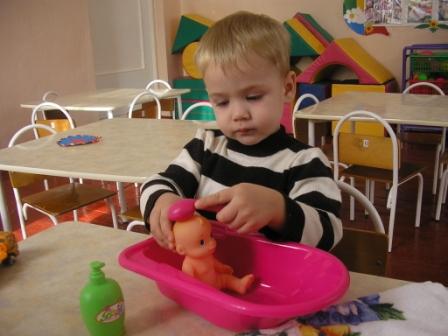 Самообслуживание является основным видом труда маленького ребёнка. Приучение детей самим одеваться, умываться, есть формирует у них самостоятельность, меньшую зависимость от взрослого, уверенность в своих силах, желание и умение преодолевать препятствия.